CW
12/01/2024
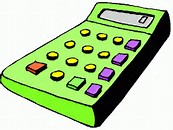 Title: Percentages
Learning Objectives
By the end of today’s lesson, you should:

Recap converting between decimals and percentages

Calculate a percentage of an amount

Analyse and solve problems involving percentages
KEY WORDS:     Percentage           Divide        One Hundred
Success Criteria
Marcus sells books.
He sells each book for £7.60 plus VAT at 20%.
He sells 1650 books.
How much money does he receive?





(4 marks)
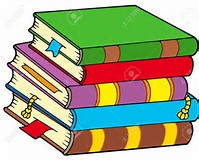 LO: Recap converting between decimals and percentages
Starter
Change these percentages to decimals
Change these decimals to percentages
45%
32%
78%
91%
115%
0.45
0.32
0.78
0.91
1.15
0.17
0.37
0.86
0.02
0.007
17%
37%
86%
2%
0.7%
LO: Calculate a percentage of an amount
Example 1
52% of 300

0.52 x 300

= 156
Change the percentage to a decimal
‘Of’ in maths means multiply
LO: Calculate a percentage of an amount
Example 2
78% of 50

0.78 x 50

= 39
Change the percentage to a decimal
‘Of’ in maths means multiply
LO: Calculate a percentage of an amount
Example 3
12% of 480g

0.12 x 480

= 57.6g
Change the percentage to a decimal
‘Of’ in maths means multiply
LO: Calculate a percentage of an amount
Example 4
6% of 7500m

0.06 x 7500

= 450
LO: Calculate a percentage of an amount
Example 5
17.5% of £800

0.175 x 800

= 140
LO: Calculate a percentage of an amount
Task 1 – Find the percentages
(a)  25% of 48		(b) 75% of 36		(c)  80% of 110
50% of 94		(e)  10% of 65		(f)  1% of 70


40% of 85		(h)  5% of 90		(i)  90% of 130
11% of 600		(k)  22% of 300	(l)  99% of 700


(m) 24% of 90		(n)  37% of 800	(o) 14% of 30
(p)  97% of 140	(q)  39% of 65		(r)  27% of 63
LO: Calculate a percentage of an amount
Task 1 – Answers
(a)  12			(b) 27			(c)  88
47			(e)  6.5			(f)  0.7


 34			(h)  4.5			(i)  117
 66			(k)  66			(l)  693


(m) 21.6		(n)  296		(o) 4.2
(p)  135.8		(q)  25.35		(r)  17.01
LO: Calculate a percentage of an amount
Task 2 – A little bit harder
66% of 99		(b)  84% of 84		(c)  17.5% of 130
(d)  20.3% of 190	(e)  23.8% of 70



1.5% of 68		(g)  1.9% of 95		(h)  99.9% of 16
(i)  104% of 65		(h)  117.5% of 49
LO: Calculate a percentage of an amount
Task 2 – Answers
65.34		(b)  70.56		(c)  22.75
(d)  38.57		(e)  16.66



1.02		(g)  1.805		(h)  15.984
(i)   67.6		(h)  57.575
LO: Analyse and solve problems involving percentages
Exam Practice
Rio’s salary is £24000.

His salary increases by 4%.

What is his new salary?
Daisy buys a dress in the sale.

The normal price of the dress is reduced by 20%.

The normal price of the dress is £36.80.

Work out the sale price of the dress.
LO: Analyse and solve problems involving percentages
Exam Practice – Answer to green question
Rio’s salary is £24000.  His salary increases by 4%.

What is his new salary?

4% of 24000
0.4 x 24000
= 960

24000 + 960 = 24960

Rio’s new salary is £24960
LO: Analyse and solve problems involving percentages
Exam Practice – Answer to red question
Daisy buys a dress in the sale.
The normal price of the dress is reduced by 20%.  The normal price of the dress is £36.80.

Work out the sale price of the dress.

20% of £36.80
0.2 x 36.80
= 7.36

£36.80 - £7.36 = £29.44
The sale price of the dress is £29.44
LO: Analyse and solve problems involving percentages
Success Criteria
Marcus sells books.
He sells each book for £7.60 plus VAT at 20%.
He sells 1650 books.
How much money does he receive?





(4 marks)
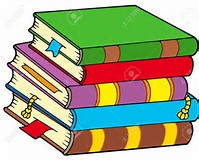 LO: Analyse and solve problems involving percentages
Success Criteria
Marcus sells books.  He sells each book for £7.60 plus VAT at 20%.  He sells 1650 books.  How much money does he receive?

20% of £7.60				
0.2 x £7.60 = £1.52
£7.60 + £1.52 = £9.12
This is the cost of 1 book.

Marcus sells 1650 books so 
1650 x £9.12 
= £15,048
1 mark for each star!
LO: Analyse and solve problems involving percentages
What did you score?
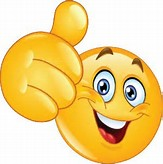 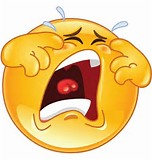 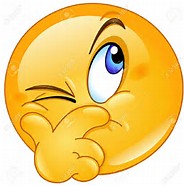 I’m still not sure
Nailed it
Almost there, I can see where I made a mistake